Решение задач на растворы
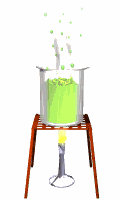 Задача на заготовку
В рецепте  нужно взять  35 граммов 50% раствора уксуса, а в доме  имеется только 70% раствор уксусной эссенции. Как помочь приготовить нужный раствор уксуса?(1ч ложка -5 граммов жидкости)
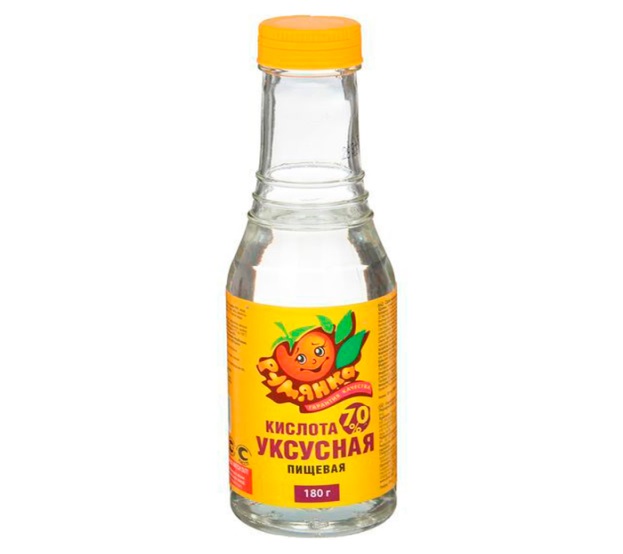 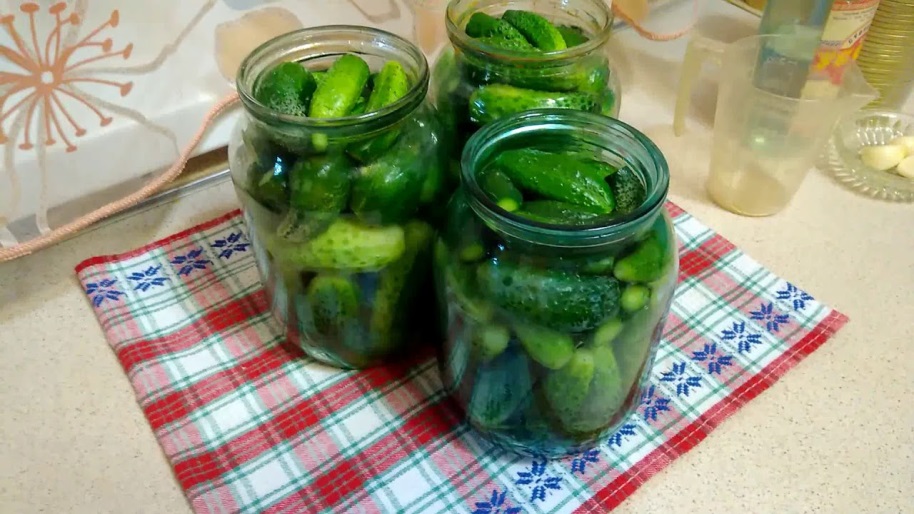 Решение задачи
уксус                  вода               Раствор
                                                     
                         +                        =

                                  35-х
70х+0∙(35-х)=50∙35
Ответ 25г –уксуса : 5=5 ч. ложек
             10г-воды :5 =2 ч. ложки
0%
70%
50%
Х г
35г
Метод прямоугольника (метод стаканчиков) –самостоятельная работа в парах –заполнить схему, составить уравнение  и решите его
Смешали 4л 18%-го водного раствора некоторого вещества с 6 л 8%-го раствора этого же вещества. Найдите концентрацию получившегося раствора.               
                                                       
                   +                  =

Ответ: ?
Самопроверка
                                                   
                   +                 =
        4 л                6л                    10л
    18∙4+6∙8=10х
     72+48=10х
      120=10х
       х=120 : 10
       х=12
Ответ: 12% концентрация вещества в растворе.




Ответ: ?
8%
18%
Х%
Экспериментальная задача
Приготовьте 80 грамм 5% раствора гидрокарбоната натрия (соды).
Выполните вычисления,  с помощью взвешивания смешайте нужное количество соды и воды.
Раствор
Вода
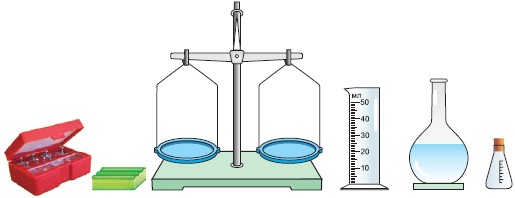 Сода
5%
100%
0%
+
=
(80-х) г
80 г
Х г
4 г- соды
76 г- воды
Задачи из открытого банка Фипи- самостоятельная работа по вариантам
1 вар: 
Смешали 300 г  35-процентного водного раствора некоторого вещества с 600 граммов 5-% водного раствора этого же вещества. Сколько процентов составляет массовая доля получившегося раствора
2 вар:
Определите, какая масса 10%-го и какая масса 50%-го раствора азотной кислоты потребуется для приготовления 500 г 25%-го раствора
Рефлексия
Домашнее задание Сладкая задача
Какую массу молока 10%-й жирности  и пломбира 30%-й жирности  необходимо взять для  приготовления 100г 20%-го новогоднего коктейля?